Comptabilité de gestion
MOMA
Chapitre 2 : Méthode des couts variables

0. Cas introductif
1. Marge sur coûts variables
2. Analyse de la rentabilité
3. Marge sur coût spécifiques
4. Acceptabilité d’une nouvelle : le coût marginal 
5. Conclusion
Introduction à la méthode des  coûts variables
Le BDE de MOMA souhaite vendre des sweets et des tee-shirts en vue de financer une partie du gala. L’étude de marché prédit la vente de 40 tee-shirts au prix 8 € et 20 sweets au prix de 16 €. Ils reçoivent un devis du fournisseur Mr tee-shirt : 7€ par tee-shirt et 340 € pour le lot de sweets. Il y a des frais postaux (forfait de 30 €). 
Calculez le résultat de l’opération.
L’approche en coûts partiels
Marge sur coûts variables

B. Analyse de la rentabilité

C. Marge sur coût spécifiques

D. Acceptabilité d’une nouvelle : le coût marginal 

E. Conclusion
A. Modèle de « base » 1. Définition des coûts fixes et variables
Définitions
Coûts fixes : coûts indépendants du niveau d’activité de l’entreprise (niveau d’activité : volume de production ou volume de ventes).
Coûts variables : coûts qui varient en fonction de l’activité de l’entreprise. Par simplification, elles sont souvent proportionnelles au chiffre d’affaires.
A. Modèle de « base » 2. Application du modèle de base
Méthode de calcul 
Tableau de résultat en fonction de la variabilité des charges











Remarque : Taux de MCV = MCV / CA. Il s’exprime en pourcentage.
Interprétation 
Etat du résultat global (et résultat par produits si possible) : ……………………………………
Etat de la marge (positive, négative ?)  …………………………………………………………………….
Si marge > 0, est-elle suffisante pour couvrir les coûts fixes ? …………………………………..
Comment améliorer la situation (diminution des charges ou augmentation du CA) ?
…...............................................................................................................................................
A. Modèle de « base » 2. Application du modèle de base
Méthode de calcul 
Tableau de résultat en fonction de la variabilité des charges











Remarque : Taux de MCV = MCV / CA. Il s’exprime en pourcentage.
Interprétation 
Etat du résultat global (et résultat par produits si possible) : ……
Etat de la marge (positive, négative ?)  …………………………………………………………………….
Si marge > 0, est-elle suffisante pour couvrir les coûts fixes ? …………………………………..
Comment améliorer la situation (diminution des charges ou augmentation du CA) ?
…...............................................................................................................................................
L’approche en coûts partiels
Marge sur coûts variables

B. Analyse de la rentabilité

C. Marge sur coût spécifiques

D. Acceptabilité d’une nouvelle : le coût marginal 

E. Conclusion
B. Analyse de la rentabilité
Seuil de rentabilité (SR)

Définition : Le niveau d’activité pour lequel le résultat est égal à zéro. Il s’exprime en quantité vendue ou en chiffre d’affaires.

Calcul : 	(en CA)  		= CF / Taux de MCV
	(en quantité) 	SR (en CA) / Prix unitaire de vente
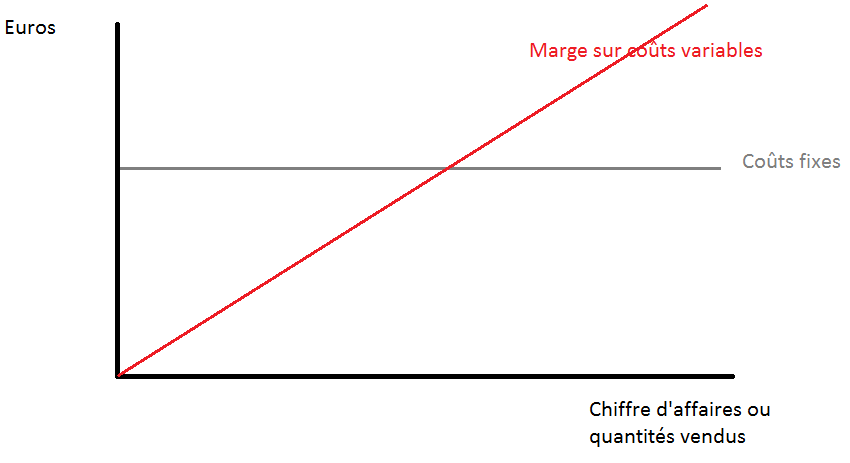 Seuil de rentabilité
Question : Calculer le seuil de rentabilité en tee-shirts et en euros
B. Analyse de la rentabilité
Réponse

Seuil de rentabilité (en chiffre d’affaires) : 


Seuil de rentabilité (en unité) :
Réponse :

Seuil de rentabilité (en chiffre d’affaires) : 
35.000 / 0,12566 = 278.529 €

Seuil de rentabilité (en unité)
35.000 / 26,39 = 1.326 cochons

Avec : taux de marge sur coûts variables unitaire (par cochon):
150 (kg) * 1,40 (€/kg) * 0,12566 = 26,39 € de MCV / cochon
Interprétation :
B. Analyse de la rentabilité
Marge de sécurité
Définition : Montant du CA qu’il est possible de perdre avant de faire une perte. 
Calcul = ( CA – SR )
Commentaire : ……………………………………………………………………………………………….
Indice de sécurité
Définition : Pourcentage du CA qu’il est possible de perdre avant de faire une perte. 
Calcul = ( CA – SR ) / CA
Commentaire : ……………………………………………………………………………………………….

Levier opérationnel (ou sensibilité du résultat)
Définition : Si le chiffre d’affaires varie d’1 %, de combien variera le résultat (en %).
Calcul  	= [ ∆R / R ] / [ ∆CA / CA ]
	= MCV / Résultat
Commentaire : ……………………………………………………………………………………………….
Point mort

Définition : Date à laquelle le seuil de rentabilité est atteint.
Si les ventes sont lissées sur l’année : (SR / CA) * 365
Si les ventes ne sont pas lissées

Méthode : 	- Calcul du CA mensuel (si pas donné)
		- Déterminer le mois dans lequel le CA dépasse le SR
		- [ (SR – CA début de mois) / CA mensuel ] * 30
Commentaire : ……………………………………………………………………………………………….
B. Analyse de la rentabilité
A partir du compte de résultat ci-contre, calculez les différentes indices de rentabilité ci dessous
Marge de sécurité
Calcul = ( CA – SR ) 
Indice de sécurité
Calcul = ( CA – SR ) / CA = 


Levier opérationnel (ou sensibilité du résultat)
Calcul  	= [ ∆R / R ] / [ ∆CA / CA ]
	= MCV / Résultat 

Point mort

Calcul : (SR / CA) * 365 = (240 / 320) * 365 =
L’approche en coûts partiels
Marge sur coûts variables

B. Analyse de la rentabilité

C. Marge sur coût spécifiques

D. Acceptabilité d’une nouvelle : le coût marginal 

E. Conclusion
C. Comment raffiner le modèle « de base »
1. Répartition des coûts fixes et coûts fixes spécifiques
Tableau de résultat en fonction de la variabilité des charges (période X)
Possibilité de répartir les coûts fixes : 
Utiliser une unité (clé de répartition) permettant de répartir « logiquement » ces coûts (temps, unité, surface, volume de charges variables, volume de production ou de chiffre d’affaires).
C. Comment raffiner le modèle « de base »
1. Répartition des coûts fixes et coûts fixes spécifiques
Tableau de résultat en fonction de la variabilité des charges (période X)
Possibilité de répartir les coûts fixes : 
Utiliser une unité (clé de répartition) permettant de répartir « logiquement » ces coûts (surface, volume de charges variables, volume de production ou de chiffre d’affaires).
Répartition des coûts fixe (forfait de 30 euros) sur les tee-shirts et les sweets :
Au nombre de pièces (40 tee-shirts et 20 sweets) ;
C. Comment raffiner le modèle « de base »
1. Répartition des coûts fixes et coûts fixes spécifiques
Tableau de résultat en fonction de la variabilité des charges (période X)
Possibilité de répartir les coûts fixes : 
Utiliser une unité (clé de répartition) permettant de répartir « logiquement » ces coûts (surface, volume de charges variables, volume de production ou de chiffre d’affaires).
Répartition des coûts fixe (forfait de 30 euros) sur les tee-shirts et les sweets :

b) Moitié sur les tee-shirts et moitié sur sweets.
C. Comment raffiner le modèle « de base »
1. Répartition des coûts fixes et coûts fixes spécifiques
Il existe des charges fixes (c.à.d. qui ne varient pas en fonction de la production), et directs (c’est-à-dire directement affectable à l’objet de coûts) : coûts fixes spécifiques. 

Cela permet de déterminer une contribution (ou marge sur coûts spécifiques).
Interprétation
Etat du résultat global (et résultat par produits si possible).
Etat de la marge et de la contribution (positive, négative ?) 
Si marge/contribution > 0, est-elle suffisante pour couvrir les coûts fixes/CF spécifiques ? 
Comment améliorer la situation (diminution des charges ou augmentation du CA) ?
C. Comment raffiner le modèle « de base »
1. Répartition des coûts fixes et coûts fixes spécifiques
Il existe des charges fixes (c.à.d. qui ne varient pas en fonction de la production), et directs (c’est-à-dire directement affectable à l’objet de coûts) : coûts fixes spécifiques. 

Cela permet de déterminer une contribution (ou marge sur coûts spécifiques).
Remarque 
Il est possible de calculer un seuil de rentabilité par produit en faisant = Taux de MCV (prod A) / Couts fixes spécifiques (prod A) 

/!\ Ce seuil de rentabilité sera seulement « partiel » car il ne prendra pas en compte les autres couts fixes (non spécifiques).
Marge sur coûts variables

B. Analyse de la rentabilité

C. Marge sur coût spécifiques

D. Acceptabilité d’une nouvelle : le coût marginal 

E. Conclusion
D. Acceptabilité d’une nouvelle : le coût marginal
Définition coût marginal : 
Variation des charges suite à une nouvelle commande ou à une augmentation du volume de production. 

Principe : Calculer le coût (et le résultat) de la nouvelle commande afin de déterminer si l’on accepte ou non cette nouvelle commande. 

Deux situations
Situation 2
Augmentation des coûts fixes
Situation 1
Pas d’augmentation des coûts fixes
D. Acceptabilité d’une nouvelle : le coût marginal
Situation 1
Pas d’augmentation des coûts fixes
€
Coût total unitaire
Coût variable unitaire
Plus de volume commandé
Coût fixe unitaire
Quantité
Effet de la nouvelle commande : 
La marge augmente (chaque nouvelle vente augmente le CA donc la MCV totale)
Baisse du coût fixe unitaire (économie d’échelle) : baisse du coût total unitaire.  Cela augmente la rentabilité (résultat / CA).

Si nouvelle commande sans augmentation des coûts fixes : acceptation quasiment systématique de la nouvelle commande (sauf si le taux de MCV est négatif).
D. Acceptabilité d’une nouvelle : le coût marginal
Situation 2
Augmentation des coûts fixes
€
Coût total unitaire
Coût variable unitaire
Nouvelle commande
Coût fixe unitaire
Quantité
Effet de la nouvelle commande : 
Augmentation des coûts fixes => Le coût total augmente

Remarque : Il est nécessaire de calculer le résultat de la nouvelle commande pour déterminer son acceptabilité en cas d’augmentation des coûts fixes.
D. Acceptabilité d’une nouvelle : le coût marginal
Exercice : 
Suite à une première vague de commande (le 10/01), le résultat prévisionnel de la vente de tee shirt se retrouve ci contre. 

Cas 1 : 4 étudiants se manifestent pour acheter 1 tee shirt chacun le 11/01. Ces commandes n’entrainent pas d’augmentation des coûts fixes.
Cas 2 : Une seconde vague de commande est envisagée le 01/02. 15 tee shirts seraient vendus. Cela génèrerait un nouvel envoi postal (30 €). 

Pour rappel : prix de vente des tee shirt  8 €, coût d’achat 7 € par tee shirt et 30 € de frais postaux. 

Question : Calculez les coûts (et résultats) marginaux dans ces 2 cas. Déterminez ensuite le résultat global (anciennes + nouvelles commandes). Déduisez s’il est opportun d’accepter une, l’autre ou les nouvelles commandes.
Analyse de la rentabilité (résultat / CA) et des couts totaux unitaires
Analyse de la rentabilité (résultat / CA) et des couts totaux unitaires



Sachant : Que la MCV de la nouvelle commande doit couvrir les couts fixes de la nouvelles commandes (CF = Qté * (CAu – CVu), déterminez : 
Le prix unitaire de vente qu’il faudrait faire pour atteindre le SR (nouvelle commande)

La quantité à vendre dans la nouvelle commande pour atteindre le SR


Le montant des CV unitaire maximal acceptable pour atteindre le SR
L’approche en coûts partiels
Marge sur coûts variables

B. Analyse de la rentabilité

C. Marge sur coût spécifiques

D. Acceptabilité d’une nouvelle : le coût marginal 

E. Conclusion
E. Conclusion
Intérêts de la méthode 
	- La méthode est simple, rapide, peu coûteuse : l’intégration des coûts 
	spécifiques « raffine » la méthode qui reste cependant simple
	- Permet de réaliser une analyse de la rentabilité/risque de l’entreprise.
	- Permet de déterminer l’acceptabilité d’une nouvelle commande.

Difficulté de la méthode 
	- choisir ce qui relève des charges fixes et variables 
	- Et dans les charges fixes celles qui sont spécifiques ou non.
	- Si l’entreprise a plusieurs produits, la méthode est beaucoup moins 	adaptée.

Limites de la méthode 
	- Pas adaptée aux grandes structures avec de multiples services et de 	multiples produits.